Implementace Vládní strategie pro rovnost žen a mužů v České republice na léta 2014 – 2020 	 Seminář pro žadatele
Výzva 1. investiční priority 1.2 OPZ
Program Semináře
Představení vládní strategie
Představení výzev
Indikátory
Partnerství v projektech
Hodnocení a výběr projektů
Publicita
Rozpočet projektů
Informační systém
Dotazy
2
PŘEDSTAVENÍ VÝZEV
Představení výzev
Implementace vládní strategie pro rovnost žen a mužů v české republice na léta 2014 – 2020 (méně rozvinuté regiony) mimo  hl. M. Prahu
	Číslo výzvy 03_15_027
	Alokace 130 mil. Kč
Implementace vládní strategie pro rovnost žen a mužů v české republice na léta 2014 – 2020. Praha 
     	Číslo výzvy 03_15_028
     	Alokace 170 mil. Kč
4
Představení výzev - základní informace
Prioritní osa 1: Podpora zaměstnanosti a adaptability pracovní síly
Investiční priorita 1.2: Rovnost žen a mužů ve všech oblastech, a to i pokud jde o přístup k zaměstnání a kariérní postup, sladění pracovního a soukromého života a podpora stejné odměny za stejnou práci.
Vyhlašovatel výzvy: MPSV, odbor realizace programů ESF – adaptabilita a rovné příležitosti
Vyhlášení výzev: 1. 9. 2015
Ukončení příjmu projektových žádostí: 31. 12. 2016
5
Představení výzev – cíl výzvy
Cíl výzvy:
Podpořit orgány veřejné správy v přijímání opatření vyplývající z Vládní strategie pro rovnost žen a mužů v České republice na léta 2014 – 2020. 
Opatření směrována :
na věcnou agendu, kterou má daná instituce v gesci
na její vlastní fungování z hlediska personálního a organizačního
6
Představení výzev – temíny  a alokace
Minimální výše podpory na projekt: 1 mil. Kč
Maximální výše podpory na projekt: 10 mil. Kč

Maximální délka trvání projektu: 3 roky 
Nejzazší termín ukončení projektu: 31. 12. 2022
7
Představení výzev – oprávnění žadatelé a cílové skupiny
Oprávnění žadatelé: 
Organizační složky státu
Příspěvkové organizace zřízení organizačními složkami státu
Veřejné výzkumné instituce
Kraje
Obce

Cílové skupiny:
Zaměstnanci
Orgány veřejně správy
8
Představení výzev – finanční limity
Nepřímé náklady mohou dosahovat maximálně 25% přímých způsobilých nákladů projektu 
pokud podíl nákupu služeb přesáhne 60% celkových způsobilých výdajů – sníží se NN (=nepřímé náklady) na 15% (při nákupu služeb nad 90% snížení NN na 5%)
podíl investičních výdajů v rámci celkových způsobilých výdajů nesmí být vyšší než 50 %
křížové financování – max. 40% celkových přímých způsobilých nákladů, průměr pro výzvu 25%
9
Představení výzev – podporované aktivity
Podporované aktivity:
Institucionální zajištění rovnosti žen a mužů v rámci organizace, vytvoření celistvé a funkční institucionální struktury pro prosazování politiky rovnosti žen a mužů a systematické uplatňování genderového mainstreamingu.
Systémové zavedení nástrojů na vyrovnání zastoupení žen ve vedoucích a rozhodovacích pozicích.
Implementace Metodiky posuzování dopadů materiálů předkládaných vládě ČR na rovnost žen a mužů - aktivity týkající se zajištění implementace metodiky, včetně zajištění hodnocení jejího využívání (Gender impact assesment).
10
Představení výzev – podporované aktivity
Implementace Zprávy o možnostech optimalizace sběru dat – sběr dostupných statistických i analytických podkladů obsahujících údaje o situaci žen a mužů v tematických oblastech příslušejících jednotlivým organizacím.
Tvorba analýz, odborných studií a metodik týkajících se situace žen a mužů v tematických oblastech příslušejících jednotlivým organizacím.
Osvětové kampaně týkající se situace žen a mužů a genderových rozdílů v tematických oblastech příslušejících jednotlivým organizacím.
11
Představení výzev – podporované aktivity
Rozvoj a stabilizace činností vyplývajících z aktuálních Priorit a postupů vlády při prosazování rovnosti žen a mužů. 
Analýza a příprava dotačních programů – co by mohla daná organizace podporovat v rovnosti žen a mužů. 
Vzdělávání zaměstnanců v rovnosti žen a mužů a gender mainstreamingu.
Tvorba diversifikovaných strategií, akčních plánů a metodik v oblasti rovnosti žen a mužů pro organizace zřizované jednotlivými organizacemi
12
Představení výzev – podporované aktivity
Opatření vedoucí ke zlepšování podmínek pro slaďování pracovního a rodinného života (vyjma zřizování dětských skupin a zařízení obdobného charakteru)
Opatření vedoucí ke zlepšování podmínek pro rovnost žen a mužů v rámci organizace.
13
INDIKÁTORY
INDIKÁTORY
= nástroje pro měření dosažených efektů projektových aktivit

Dělení:
 indikátory výstupů
 indikátory výsledků
15
INDIKÁTORY
Pravidla volby závazných indikátorů a jejich sledování 
žadatel volí pouze ty indikátory z výzvy, které jsou relevantní pro jeho projekt
Indikátory se závazkem
žadatel se zavazuje k naplnění určité hodnoty
žadatel není povinen vybrat si všechny 
Indikátory bez závazku
žadatel je povinen je monitorovat, nezavazuje se k dosažení žádné cílové hodnoty
16
Indikátory
Indikátory týkající se této výzvy – indikátor se závazkem
hodnota, která se chápe jako závazek žadatele, kterého  má dosáhnout díky realizaci projektu
17
Indikátory
Indikátory týkající se této výzvy – indikátory bez závazku
hodnoty, které nepředstavují závazek žadatele, ale které je nutné sledovat



Je nutné sledovat také hodnoty pro indikátory o účastnících, které konkretizují podpořené osoby z řady hledisek a další indikátory uvedené ve výzvě
18
Indikátory
Celkový počet účastníků (Indikátor  6 00 00)
	
	Osoby jednoznačně identifikované, osobní údaje 	musí být známé ve stanoveném rozsahu.	
	Podpořená osoba se v rámci projektu započítává 	pouze jednou bez ohledu na to, kolik podpor 	obdržela.
	Osoby s podporou překračující limit bagatelní   	podpory.
19
Indikátory – podmínky
Povinnosti související s indikátory: 
povinnost stanovit v žádosti cílové hodnoty indikátorů (včetně popisu způsobu stanovení této hodnoty)
nastavení závazné (úprava podstatnou změnou, při nesplnění sankce)
průběžné sledování jejich naplnění (ve zprávách o realizaci projektu)
prokazatelnost vykazovaných hodnot (záznamy o každém klientovi, prezenční listiny atd. ověřitelné případnou kontrolou, monitorovací listy)
20
Indikátory
Sankce při nesplnění závazků týkajících se indikátorů

	Míra naplnění indikátoru			Sankce 	
	100 – 85 %					0 %
	méně než 85 % a zároveň alespoň 70 % 	15 % 	
     méně než 70 % a zároveň alespoň 55 %	20 % 	
     méně než 55 % a zároveň alespoň 40 %	30 % 	
     méně než 40 %					50 %
21
Partnerství v projektech
PARTNERSTVÍ V PROJEKTECH
Co je partnerství:
Vztah mezi příjemcem podpory z OPZ a veřejnými nebo soukromými subjekty
Partneři se společně s příjemcem podílí na realizaci projektových aktivit
Partneři se musí podílet na realizaci věcných aktivit projektu
Příjemce poskytuje partnerovi část podpory na úhradu výdajů spojených s realizací projektu
23
PARTNERSTVÍ V PROJEKTECH
Co není partnerství:
Nenahrazuje zabezpečení běžné administrace projektu, poskytování běžných služeb či dodání zboží
Realizace principu partnerství nesmí být zneužito k obcházení zákona o veřejných zakázkách.
Odpovědnost za realizaci projektu je vždy na příjemci (cíle projektu, nezpůsobilé výdaje, sankce)
24
PARTNERSTVÍ V PROJEKTECH
Oprávnění partneři (viz. Příloha č. 1)
OSS a jimi zřízené příspěvkové organizace
kraje a obce a jimi zřizované organizace
dobrovolné svazky obcí
poradenské a vzdělávací instituce
nestátní neziskové organizace
sociální partneři
25
PARTNERSTVÍ V PROJEKTECH
Rozlišujeme dva typy partnerů: 

Partner s finančním příspěvkem
	(nutná smlouva o partnerství žadatel x partner do 1. MZ)
Partner bez finančního příspěvku
	(pravidla OPZ nevyžadují zakotvit závazky partnera)
26
PARTNERSTVÍ V PROJEKTECH
Smlouva o partnerství
Způsobilé výdaje vzniklé partnerovi - (v rozpočtu projektu, pokud splňují pravidla způsobilosti).
Změna partnera 
jen ve výjimečných a odůvodněných případech
podstatná změna - předběžný souhlas ŘO, změna právního aktu)

Veřejná podpora -  (limit případné veřejné podpory je počítán i pro partnera s finančním příspěvkem)
27
Hodnocení a výběr projektů
Proces hodnocení a výběru projektů
Definice a úprava
problematika hodnocení přijatelnosti a formálních náležitostí, věcného hodnocení a výběrové komise (Specifická část pravidel pro žadatele a příjemce pro projekty se skutečně vzniklými výdaji a případně také s nepřímými náklady)

příprava a vydání právního aktu o poskytnutí podpory (Obecná část pravidel pro žadatele a příjemce)

oba dokumenty ke stažení na www.esfcr.cz – Dokumenty – Dokumenty OPZ - Pravidla pro žadatele a příjemce
29
Proces hodnocení a výběru projektů
Max 7 měsíců
Právní akt
Přijetí žádosti
Formální / přijatelnost
Věcné hodnocení
Výběrová komise
Do 30 dní
Do 80 dní
Do 50 dní
Do 3 měsíců
Vyjádření žadateli do 10 dní od schválení zápisu
30
Proces hodnocení a výběru projektů
Obecná pravidla pro hodnocení a výběr projektů 
Proces hodnocení a výběru projektů zajišťuje ŘO OPZ(= Řídicí orgán Operačního programu zaměstnanost)
průběžná výzva uzávěrkou pro podání žádostí 31. 12. 2016
proces hodnocení a výběru projektů - ukončení nejpozději do 7 měsíců od data ukončení příjmu žádostí o podporu
Projekt - samostatná žádost o podporu
Žádosti předložené jiným způsobem a v jiném termínu, než umožňuje výzva, nejsou akceptovány (žádosti se podávají pouze elektronicky, stvrzené el. podpisem, nutnost mít datovou schránku)
31
Proces hodnocení a výběru projektů
Max 7 měsíců
Právní akt
Přijetí žádosti
Formální / přijatelnost
Věcné hodnocení
Výběrová komise
Do 30 dní
Do 80 dní
Do 50 dní
Do 3 měsíců
Vyjádření žadateli do 10 dní od schválení zápisu
32
Proces hodnocení a výběru projektů
1. fáze hodnocení projektů - hodnocení přijatelnosti a formálních náležitostí
posouzení základních věcných požadavků, hodnotitelnosti žádosti o podporu a naplnění administrativních požadavků
max. 30 pracovních dnů od uzávěrky příjmu žádostí ve Výzvě (více než 250 žádostí = + 10 pracovních dnů)
náprava nedostatků v hodnocení přijatelnosti není možná
náprava formálních náležitostí max. 1 x - pouze pokud žádost vyhoví v hodnocení přijatelnosti (v IS KP14+ výzva k nápravě - podrobný popis ve Specifických pravidlech v kapitole 4.2). 
hodnotí se podle kontrolních otázek uvedených pro každé kritérium, na otázky se odpovídá ANO / NE
33
Proces hodnocení a výběru projektů
Kritéria hodnocení přijatelnosti:
oprávněnost žadatele
partnerství
cílové skupiny
celkové způsobilé výdaje
aktivity
horizontální principy
trestní bezúhonnost
projektový záměr - Výzvy se netýká, uvede se ano (NR)
integrované strategie - Výzvy se netýká, uvede se ano (NR)
34
Proces hodnocení a výběru projektů
Kritéria formálních náležitostí:
úplnost a forma žádosti
podpis žádosti
35
Proces hodnocení a výběru projektů
Max 7 měsíců
Právní akt
Přijetí žádosti
Formální / přijatelnost
Věcné hodnocení
Výběrová komise
Do 30 dní
Do 80 dní
Do 50 dní
Do 3 měsíců
Vyjádření žadateli do 10 dní od schválení zápisu
36
Proces hodnocení a výběru projektů
2. fáze hodnocení projektů - věcné hodnocení
hodnocení kvality - ohled na naplňování věcných cílů programu
příručka pro hodnotitele (www.esfcr.cz)
pouze žádosti o podporu, které uspěly v 1. fázi hodnocení
minimálně 2 externí hodnotitelé, výsledný počet bodů je průměrem bodů přidělených v těchto hodnoceních
arbitrážní hodnocení (pokud jeden z hodnotitelů označí některou část projektu za nedostatečnou)
žádost o podporu uspěje, pokud v žádném z kritérií neobdrží eliminační deskriptor a získá minimálně 50 bodů
věcné hodnocení musí být dokončeno do 80 pracovních dnů od uzávěrky příjmu žádostí ve Výzvě (více než 250 žádostí = + 20 pracovních dnů)
37
Proces hodnocení a výběru projektů
Kritéria věcného hodnocení
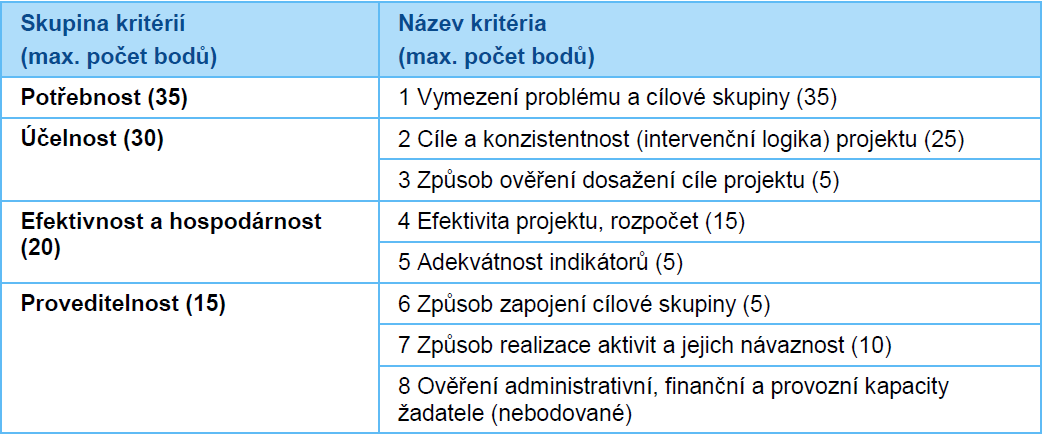 38
Proces hodnocení a výběru projektů
Max 7 měsíců
Právní akt
Přijetí žádosti
Formální / přijatelnost
Věcné hodnocení
Výběrová komise
Do 30 dní
Do 80 dní
Do 50 dní
Do 3 měsíců
Vyjádření žadateli do 10 dní od schválení zápisu
39
Proces hodnocení a výběru projektů
3. fáze hodnocení projektů - Výběrová komise
minimálně 5 osob, které nebyly zapojeny do věcného hodnocení
projednává žádosti o podporu, které uspěly v předchozích fázích hodnocení a výběru, a rozhoduje o tom, zda žádost bude doporučena nebo nedoporučena k financování
žádosti mohou být doporučeny k financování s výhradou – udělení podmínky realizace
zahájena do 20 pracovních dnů od ukončení věcného hodnocení všech žádostí o podporu v rámci výzvy
uzavřena do 30 dnů od prvního zasedání
40
Proces hodnocení a výběru projektů
Důvody pro nedoporučení projektu k podpoře výběrovou komisí
více projektů zaměřených na realizaci obdobných aktivit pro stejnou cílovou skupinu ve stejném regionu (přesah absorpční schopnosti)
překryv projektu s jiným již běžícím projektem
nedostatečná kapacita žadatele
žadatel prokazatelně opakovaně neplnil své povinnosti v jiném projektu financovaném z veřejných prostředků
disponibilní prostředky ve výzvě neumožní projekt podpořit v dostatečném rozsahu
limity dané výzvou
41
Proces hodnocení a výběru projektů
Informování žadatele o výsledku žádosti v jednotlivých fázích hodnocení a výběru
vyrozumění o výsledku žádosti vždy po dokončení dané fáze hodnocení a výběru
změna stavu projektu v IS KP14+
výsledky hodnocení k dispozici v IS KP14+
neúspěšní žadatelé v IS KP14+ - oznámení, odůvodnění a informace o opravných prostředních
42
Proces hodnocení a výběru projektů
Max 7 měsíců
Právní akt
Přijetí žádosti
Formální / přijatelnost
Věcné hodnocení
Výběrová komise
Do 30 dní
Do 80 dní
Do 50 dní
Do 3 měsíců
Vyjádření žadateli do 10 dní od schválení zápisu
43
Proces hodnocení a výběru projektů
Vydání právního aktu o poskytnutí podpory 
v případě, že žádost o podporu uspěla v hodnocení a výběru
vydání do 3 měsíců od schválení příslušné žádosti o podporu při dodržení 7 měsíců pro celkový proces hodnocení a výběru
výzva k poskytnutí podkladů pro přípravu právního aktu
neposkytnutí součinnosti v procesu přípravy právního aktu - podpora na projekt poskytnuta nebude
ŘO připravuje návrh právního aktu na základě doložených podkladů
akceptováním textu právního aktu se žadatel stává příjemcem podpory
44
Informační a komunikační opatření (publicita)
Povinnosti příjemců
Příjemce je povinen informovat veřejnost o podpoře získané z ESI fondů tím, že: 
firemní web: stručný popis projektu, dle potřeby aktualizovat;
vloží prezentaci projektu na portál www.esfcr.cz; dle potřeby aktualizovat;
alespoň 1 povinný plakát v místě realizace projektu snadno viditelném pro veřejnost
46
Povinný plakát
Je třeba využít el. šablonu z www.esfcr.cz 
Po celou dobu realizace projektu
V místě realizace projektu snadno viditelném pro veřejnost, jako jsou vstupní prostory budovy
Umístění plakátu na všech místech realizace projektu
Pokud to nelze, tak umístění v sídle příjemce
Pokud příjemce realizuje více projektů OPZ v jednom místě, je možné pro všechny tyto projekty umístit pouze jeden plakát
47
Povinné prvky
Základní povinné prvky vizuální identity OPZ: 
a) znak EU a odkaz „Evropská unie“; 
b) odkaz „Evropský sociální fond“; 
c) odkaz „Operační program Zaměstnanost“.
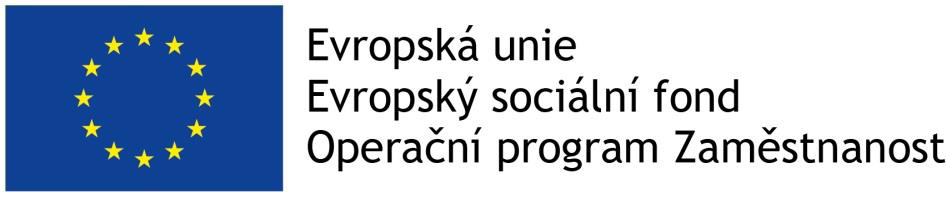 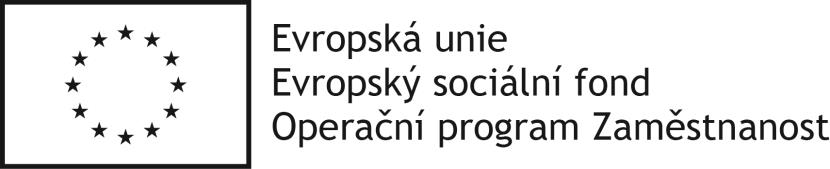 48
VIZUÁLNÍ IDENTITA - použití
ANO
NE
povinný plakát, dočasná/stála deska nebo billboard
weby, microsity, sociální média projektu
propagační tiskoviny (brožury, letáky, plakáty, publikace, školicí materiály) a propagační předměty
propagační audiovizuální materiály (reklamní spoty, product placement, sponzorské vzkazy, reportáže, pořady)
inzerce (internet, tisk, outdoor) 
soutěže (s výjimkou cen do soutěží)
komunikační akce (semináře, workshopy, konference, tiskové konference, výstavy, veletrhy)
PR výstupy při jejich distribuci (tiskové zprávy, informace pro média)
dokumenty pro veřejnost či cílové skupiny (vstupní, výstupní/závěrečné zprávy, analýzy, certifikáty, prezenční listiny apod.)
výzva k podání nabídek/zadávací dokumentace zakázek
interní dokumenty
archivační šanony
elektronická i listinná komunikace
pracovní smlouvy, smlouvy s dodavateli, dalšími příjemci, partnery apod.
účetní doklady vztahující se k výdajům projektu
vybavení pořízené z prostředků projektu (s výjimkou propagačních předmětů)
neplacené PR články a převzaté PR výstupy (např. médii)
ceny do soutěží
výstupy, kde to není technicky možné (např. strojově generované objednávky, faktury)
49
Způsobilost výdajů, Rozpočet projektů
Způsobilé výdaje a rozpočet
Reálné vykazování

V této výzvě režim úplného vykazování - metoda skutečně vzniklých výdajů je založena na tom, že ke stanovení výše způsobilých výdajů projektu dochází na základě vykázání skutečně vzniklých a uhrazených výdajů prostřednictvím jejich doložení účetním, daňovým či jiným dokladem. 
Řídicí orgán (ŘO) je oprávněn si od příjemce vyžádat jakýkoli dokument, který je nezbytný pro ověření způsobilosti výdajů v rámci projektu
51
Způsobilé výdaje a rozpočet
Způsobilost výdajů

výdaj je v souladu s právními předpisy a pravidly programu
vznikl a byl uhrazen v době realizace projektu (dle právního aktu)
je přiměřený – dosažení optimálního vztahu mezi jeho hospodárností, účelností a efektivností
je řádně identifikovatelný, prokazatelný a doložitelný
52
Způsobilé výdaje a rozpočet
Osobní náklady - mzdy a platy pracovníků příjemce podílejících se na realizaci projektu celým svým úvazkem nebo částí svého úvazku (příslušná část mzdy)
pracovní smlouvy (PS) a ostatní dohody o pracích musí být uzavřeny v souladu se zákoníkem práce.
dohoda o pracovní činnosti (DPČ)
týdenní rozsah nesmí v průměru překračovat 20 hodin, a to maximálně za dobu 52 týdnů. Do částky 2499 Kč za měsíc zaměstnanec ani zaměstnavatel zdravotní a sociální pojištění neplatí. 
dohoda o provedení práce (DPP)
rozsah práce nesmí překročit 300 hodin v kalendářním roce u jednoho zaměstnavatele. Zdravotní a sociální pojištění se platí jen pokud odměna přesáhne 10 000 Kč (včetně).
53
Způsobilé výdaje a rozpočet
Stanovení výše osobních nákladů

tyto výdaje nesmí přesáhnout obvyklou výši v daném místě

lze využít „Tabulky obvyklých cen, mezd a platů“, která byla sestavena na základě informačního systému o průměrném výdělku (ISPV)
54
Způsobilé výdaje a rozpočet
Ostatní osobní náklady
výdaje na vyplácení odměn (za splnění mimořádného nebo zvlášť významného úkolu, nesmí překročit  25 % mzdy nebo platu za rok, zdůvodnění vyplacených odměn je nezbytnou podmínkou, zaměstnavatel stanoví ve svém vnitřním předpisu kritéria pro poskytnutí odměny) 
odstupné v případě rozvázání pracovního poměru, kde zákon stanoví povinnost úhrady odstupného, způsobilým výdajem je odstupné pouze do zákonem uvedené minimální výše.
prostředky na případné odvody z DPP, při převodu z DPP na DPČ je třeba počítat s odvody na soc.a zdrav. pojištění ve výši 34 % z odměny z dohody. 
náhrady za dovolenou - prostředky, které překračují jednotkovou cenu rozpočtu z důvodu čerpání dovolené
55
Způsobilé výdaje a rozpočet
Stanovení výše hodinové sazby

Při stanovení výše hodinové sazby za práci pro projekt u osob, které vykonávají stejnou či obdobnou činnost i mimo realizaci projektu, je příjemce povinen brát v úvahu výši sazeb za činnosti mimo projekt, tyto sazby se nemohou lišit.

Vyšší hodinová sazba za práci pro projekt může být stanovena pouze v odůvodněných případech a s ohledem na charakter vykonávané činnosti s projektem nesouvisející.
56
Způsobilé výdaje a rozpočet
Výše úvazku – maximálně 1,0

Pracovní úvazky zaměstnance se nesmí překrývat a není možné, aby byl placen za stejnou práci vícekrát. 
Úvazek osoby, u které je odměňování i jen částečně hrazeno z prostředků projektu OPZ, může být maximálně 1,0 dohromady u všech subjektů zapojených do daného projektu (tj. součet veškerých úvazků zaměstnance u zaměstnavatele/ů včetně případných DPP a DPČ nesmí překročit jeden pracovní úvazek), a to po celou dobu zapojení daného pracovníka do realizace projektu OPZ.
57
Způsobilé výdaje a rozpočet
Pracovní pozice hrazené z nepřímých nákladů (NN)
Pozice hrazené z NN se do rozpočtu projektu neuvádějí

Projektový manažer
Koordinátor projektu
nepracují přímo s cílovou skupinou projektu nebo 
nezajišťují výstup, který je určen k přímému využití cílovou skupinou projektu
58
Způsobilé výdaje a rozpočet
Cestovné 

způsobilé jsou výdaje spojené s pracovními cestami zaměstnanců příjemce při zahraničních cestách

veškeré cestovní náhrady spojené s vnitrostátními pracovními cestami patří do nepřímých nákladů!
59
Způsobilé výdaje a rozpočet
Nákup zařízení a vybavení 
nárokovat a proplácet lze pouze takovou výši nákladů na zařízení a vybavení pro realizační tým, která odpovídá předpokládané výši úvazku člena realizačního týmu ve vztahu k jeho zapojení do realizace projektu. 
pro pracovní pozice, jejichž osobní náklady patří do nepřímých nákladů, není možné pořizovat vybavení a zařízení v rámci rozpočtu přímých způsobilých výdajů!
pokud jsou pořízené položky využívány i k jiným účelům, které přímo nesouvisí s cíli projektu, způsobilá je pouze poměrná část těchto výdajů.
spotřební a kancelářský  materiál  spadá do nepřímých nákladů.
60
Způsobilé výdaje a rozpočet
Nákup zařízení a vybavení
dle „Tabulky obvyklých cen, mezd a platů“
61
Způsobilé výdaje a rozpočet
Nákup služeb 

dodání služby musí být nezbytné k realizaci projektu a musí vytvářet novou hodnotu.
zahrnuje např. lektorské služby, školení, vytvoření publikací školících materiálů
rovněž pronájem prostor nutných pro realizaci projektu  - musí se jednat  o práci s cílovou skupinou  jinak se jedná o NN (v případě administrativních pozic)
62
Způsobilé výdaje a rozpočet
Drobné stavební úpravy
Výdaje na drobné stavební úpravy jsou způsobilé pouze tehdy, pokud cena všech dokončených stavebních úprav v jednom zdaňovacím období nepřesáhne v úhrnu 40.000 Kč na každou jednotlivou účetní položku majetku (např. výdaje spojené s úpravou pracovního místa nebo které usnadní přístup osobám zdravotně postiženým). Účetní položkou se rozumí jeden objekt.
Z přímých nákladů je možno financovat stavební úpravy prostor zařízení určených pro práci s cílovou skupinou.
V případě stavebních úprav pro projekt samotný (např. pracoviště projektového manažera) by se jednalo o nepřímé náklady.
63
Způsobilé výdaje a rozpočet
Křížové financování
Do křížového financování patří veškeré výdaje za nákup infrastruktury a dále stavební úpravy přesahující limit 40 000,- Kč za účetní položku. Maximální podíl nákladů na křížové financování na celkových přímých způsobilých nákladech projektu je 40 %. 
Za infrastrukturu se považují budovy, stavby, pozemky a technická zařízení nezbytná pro fungování budov a staveb, s nemovitostmi pevně spojená (vodovod, kanalizace, energetické, komunikační vedení apod.).
Za infrastrukturu se nepovažují movité a samostatně pořizované věci využívané při realizaci projektů (vybavení, nábytek, učební pomůcky, přístroje sloužící k výuce nebo používané při výzkumu a vývoji apod.)
64
Způsobilé výdaje a rozpočet
Přímá podpora 
výdaje spojené se zapojením cílové skupiny do projektu
Mzdové příspěvky 
Podpora flexibilních forem práce
Maximálně trojnásobek minimální mzdy za měsíc

Cestovní náhrady
65
Nepřímé náklady
Přesný výčet položek, které spadají do nepřímých nákladů, uvádí příručka „Specifická část pravidel pro žadatele a příjemce pro projekty se skutečně vzniklými výdaji a případně také s nepřímými náklady (verze 2)“
Nepřímé náklady příjemce prokazuje procentuálním poměrem vůči skutečně vynaloženým způsobilým přímým nákladům a mohou dosahovat maximálně 25 % přímých způsobilých nákladů projektu
Pro zařazení osobních nákladů do nepřímých je rozhodující, že daný pracovník:
 nepracuje přímo s cílovou skupinou projektu nebo
 nezajišťuje výstup, který je určen k přímému využití cílovou skupinou projektu.
66
Způsobilé výdaje a rozpočet
Nepřímé náklady
administrativa, řízení projektu (včetně finančního), účetnictví, personalistika, komunikační a informační opatření, občerstvení a stravování a podpůrné procesy pro provoz projektu. 
spotřební materiál, zařízení a vybavení (kancelářský materiál, čistící prostředky, nájemné/odpisy zařízení či vybavení, které slouží k administraci projektu,)
prostory pro realizaci projektu (odpisy budov využívaných pro projekt, energie, vodné, nájemné prostor pro administraci)
ostatní provozní výdaje (Internetové a telefonické připojení, bankovní  a notářské poplatky, poštovné, dopravné, pojistné
67
Způsobilé výdaje a rozpočet
Spolufinancování
68
Způsobilé výdaje a rozpočet
Spolufinancování
Případné finanční příspěvky od cílové skupiny mohou být zahrnuty do spolufinancování ze strany příjemce. Pokud by částka vybraných příspěvků přesáhla výši spolufinancování, bude se jednat o příjmy projektu, což by vedlo ke snížení částky dotace.

Výdaje, které nebudou součástí projektu, ale jsou nezbytné pro realizaci projektu, je potřeba přesně definovat v projektové žádosti.
69
Informační systém
Postup při podávání žádosti
Zřízení elektronického podpisu a datové schránky
Registrace do systému ISKP2014+ https://mseu.mssf.cz/
Vyplnění elektronické verze žádosti
Finalizace elektronické verze žádosti
Odeslání elektronické verze žádosti
71
Postup při podávání žádosti
POZOR! Veškeré žádosti se zasílají jen v elektronické podobě prostřednictvím ISKP 2014+
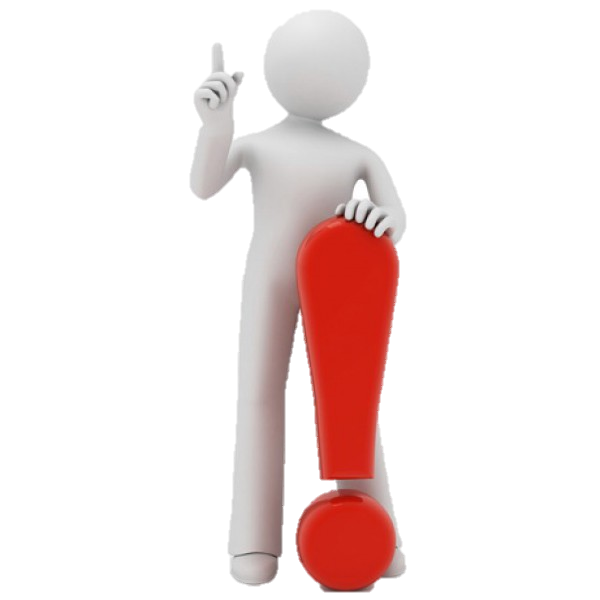 72
Elektronický podpis
Elektronický podpis pro účely MPSV = kvalifikovaný certifikát
Platnost 1 rok
Poskytovatelé:
PostSignum České pošty (Czech Point)
První certifikační autorita
eIdentity
73
Elektronický podpis
Co mám požadovat?
Kvalifikovaný osobní certifikát
Slouží zejména pro komunikaci se státní správou
Identifikátor klienta MPSV
Jedná se o číslo přidělované MPSV, které jednoznačně identifikuje osobu.
Zveřejnění certifikátu
Veřejná část certifikátu bude přístupná uživatelům ke stažení ze stránek PostSignum, např. z důvodu ověření.
Uzavření na dobu neurčitou
Certifikát bude třeba i při komunikaci s MPSV z pozice příjemce dotace
74
is kp14+
IS KP14+
Součást monitorovacího systému pro využívání Evropských strukturálních a investičních fondů v ČR v programovém období 2014-2020
Systémové požadavky
Nejnovější verze prohlížečů
Internet Explorer
Mozilla Firefox
Zapnutý JavaScript
Dostupnost – 365 dní v roce v době 4:00 – 24:00 hod.
76
IS KP14+
On-line aplikace:
Nevyžaduje instalaci do PC
Vyžaduje registraci s platnou e-mailovou adresou a telefonním číslem. Ověřování může trvat až 2 hodiny.
77
IS KP14+
Edukativní videa: http://www.strukturalni-fondy.cz/cs/Jak-na-projekt/Elektronicka-zadost/Edukacni-videa

Pokyny k vyplnění žádosti v IS KP14+: http://www.esfcr.cz/file/9143/
78
Podpora uživatelů ms2014+
Žadatel/příjemce: v Pokynech k vyplnění žádosti 
Podpora při registraci: zajišťuje MMR skrze webový formulář na registrační stránce IS KP14+ 
Podpora při práci s formuláři navázanými na výzvy OPZ: hotline iskp@mpsv.cz (dotazy k rozpracovaným žádostem identifikovat s využitím tzv. HASH kódu, který je na záložce Identifikace operace)
79
Registrace uživatelů is kp14+
https://mseu.mssf.cz
Vyplnění: Jméno, Příjmení, Datum narození, E-mail, Telefon, Heslo 
Systém zašle kód na zadané telefonní číslo
Po zadání kódu z SMS zprávy do registračního formuláře v IS KP14+ dochází k zaslání aktivačního linku na e-mail
Po kliknutí na aktivační link zasílá systém na email uživatelské jméno (vychází z jména a příjmení)
80
Komunikace v MS2014+
Poznámky – pouze pro osoby s právy k dané žádosti
Upozornění – pouze zprávy vygenerované automaticky systémem (např. o odstávce)
Depeše – komunikace mezi uživateli MS2014+ (např. mezi ŘO a žadatelem/příjemcem)
Depeše nelze smazat, MS2014+ garantuje auditní stopu
Lze nastavit tzv. notifikace, tj. systém pošle e-mail nebo SMS o tom, že dorazila depeše nebo upozornění (na profilu uživatele v Kontaktní údaje)
notifikace neidentifikuje projekt, vazba na projekt se pozná až v IS KP14+
81
Formulář žádosti o podporu I
Pole v IS KP14+
Žlutá pole = povinná
Šedá pole = nepovinná
Bílá pole = plní se automaticky
Neplatí absolutně, může být finalizační kontrola na pole, které není žluté
Pořadí vyplňování záložek není zcela individuální, u některých je nejprve nutné vyplnit nadřazený údaj v jiné části žádosti o podporu (do té doby je záložka šedě podbarvená) 
Nápověda: Existuje v systému, ale to je nápověda zpracovaná univerzálně MMR, nemá vazbu na OPZ; doporučeno vždy také ověřovat v Pokynech k vyplnění žádosti
82
Formulář žádosti o podporu II
V číselnících lze vybírat s pomocí filtru: do horního řádku se uvádí hledaný výraz
Role uživatelů IS KP14+ ve vztahu k projektu
Správce – vždy ten, kdo žádost založí, nebo komu byla přidělena práva správce.
Editor
Čtenář
Signatář (vždy minimálně 1 osoba s touto rolí; pořadí signatářů se specifikuje v datech žádosti, pořadí je třeba dodržet při každém podepisování)
Není možné přidělit přístup někomu, kdo pro IS KP14+ neexistuje, každá osoba se musí registrovat.
Správce přístupů vždy jedním z editorů
83
Formulář žádosti o podporu III
Zmocnění osoby k podpisu 
Nutné podepsat zmocnění v IS KP14+ nebo vložit sken listiny se zmocněním (plná moc)
Listinnou plnou mocí mohou být také vnitřní předpisy organizace, ze kterých vyplývá, že organizaci je oprávněn zastupovat např. řídící pracovník na určité pozici, avšak i vnitřní předpisy musí být podepsány.
Elektronickou PM podepisují osoby (zmocnitel, zmocněnec) jen tehdy, jsou-li obě registrovány v IS KP14+ a obě mají platný elektronický podpis.
Listinnou PM vkládá zmocnitel a zmocněný připojí elektronický podpis.
Uvádí se platnost plné moci od - do 
Nutné nastavit, pro jaké činnosti je plná moc platná (zda jen pro žádost o podporu, nebo i další úkony)
84
Formulář žádosti o podporu IV
Kopírovat žádost
IS KP14+ nedokáže žádost zkopírovat do všech detailů, obecně je možné kopírovat textová pole, ostatní pole zpravidla ne (tj. např. rozpočet, výběry z číselníků)
Finalizační kontrola
Ověřuje povinnost vyplnění polí, soulady částek (např. rozpočet a finanční plán) aj.
Vyhovění všem kontrolním podmínkám je nutný předpoklad k podpisu žádosti (resp. k finalizaci a následnému podpisu)
Finalizace a storno finalizace
Tisk 
Podpis se připojuje k tiskové sestavě
85
Základní informace o projektu
Identifikace Operace
Zkrácený název projektu – Identifikační údaj sloužící k základní orientaci v systému
Typ podání – Automatické x Ruční
Automatické – automaticky po podpisu signatáře/ů
Ruční – aktivní účast žadatele přes tlačítko Podat žádost, které se vygeneruje po podpisu žádosti 
Způsob jednání – nastavení pravidla pro podpis žádosti, provazba se záložkou Přístup k projektu (určení rolí)
87
PROJEKT I
Název projektu 
Anotace projektu – Stručné shrnutí projektu – bude zveřejněno v seznamu podpořených projektů
Datum zahájení a ukončení – předpokládané/skutečné
generuje se délka projektu
nutno respektovat limity nastavené výzvou
Jiné finanční příjmy – Vytváří x Nevytváří. Provazba s záložkou Rozpad financování
Příjmy dle čl. 61 obecného nařízení - Projekt nevytváří příjmy dle článku 61
88
PROJEKT II
Doplňkové informace – checkboxy
Realizace zadávacích řízení na projektu
Režim financování – nastaveno na výzvě
Veřejná podpora – orientační, není provázáno s další záložkou. Bude řešeno až před podpisem právního aktu
Projekt je zcela nebo zčásti prováděn sociálními partnery nebo NNO
89
Specifické cíle
Základní identifikace specifických cílů je nastavena na úrovni výzvy
Název – žadatel vybírá z číselníku
Procentní podíl – míra aktivit projektu pod specifickým cílem
Zadané hodnoty nejsou pro příjemce závazné
Systém provádí kontrolu součtu procentních podílů jednotlivých cílů
Určený poměr je využit při automatických rozpadech v oblasti finančního plánu, indikátorů a kategorie intervencí
90
Popis projektu I
Jaký problém projekt řeší? – popis problému, proč ho řeší, koho se týká, důsledky neřešení
Jaké jsou příčiny problému? – popis příčin problému, doklady existence problému, zda byl již v minulosti řešen a s jakým výsledkem
Co je cílem projektu? – cíl/e projektu, provázanost cílů, měřitelnost, jak dosažení cíle řeší problém, jak ověřit dosažení cíle. Cíl projektu ≠ cíl výzvy
Jaká/é změna/y je/jsou v důsledku projektu očekávána/y? – co se změní, obecnější než cíl, dopad na cílovou skupinu
91
Popis projektu II
Jaké aktivity v projektu budou realizovány? (N) – KA jsou dále řešeny na samostatné záložce – lze uvést odkaz na tuto záložku nebo stručný popis. Údaje zde uvedené nesmí být v rozporu s údaji na záložce KA
Popis realizačního týmu projektu – všechny pozice v RT (NN i PN, příjemce i partner)
hlavní činnosti
rozsah zapojení
odborná kapacita (ne konkrétní jména)
omezený rozsah pole (2000 znaků), nestačí-li - samostatná příloha s odkazem
92
Popis projektu III
Jak bude zajištěno šíření výstupů projektu? (N) – produkty, povědomí cílové skupiny apod.
V čem je navržené řešení inovativní? (N) – pro IP 1.2 nerelevantní
Jaká existují rizika projektu? – rizika spojená s realizací projektu a návrh jejich řešení. Ta rizika, jejichž vzniku může příjemce předcházet (kapacita cílové skupiny, personální obsazení projektu, finanční zdroje apod.)
93
indikátory
Indikátory I
Ve výzvě stanoveny:
Indikátory povinné k naplnění
Žadatel povinně stanoví v žádosti hodnotu indikátorů, kterou se zavazuje během projektu dosáhnout
Budou součástí právního aktu, na neplnění navázány sankce
Indikátory povinné k vykazování
Žadatel musí v žádosti vyplnit pole Cílová hodnota, postačuje zadat 0
Plnění bude pouze vykazováno prostřednictvím ZoR
Indikátory nepovinné
Relevantní jen v případě, že ŘO pro výzvu takovouto skupinu indikátorů vymezil
95
Indikátory II
Žadatel edituje jednotlivé předvyplněné záznamy
Výchozí hodnota (na úrovni projektů vždy 0)
Cílová hodnota
Datum cílové hodnoty (max. datum ukončení realizace projektu)
Popis hodnoty

Je-li relevantní doplnění nepovinného indikátoru
Přes tlačítko Nový záznam
Pokud jej žadatel dobrovolně vybere, stává se z něj indikátor povinný k vykazování
96
Stanovení cílových hodnot
Povinné pro indikátory se závazkem
Žadatel doplní hodnotu indikátoru, kterou se zavazuje během projektu dosáhnout
Při stanovení cílových hodnot vychází z plánovaných aktivit a zaměření projektu 
Pro indikátor 60000 Celkový počet účastníků žadatel zohlední povinnost vykazovat pouze: 
Osoby jednoznačně identifikované, u nichž jsou osobní údaje známé ve stanoveném rozsahu
Osoby s podporou přesahující limit „bagatelní podpory“
97
Popis hodnoty
V textovém poli „Popis hodnoty“ žadatel povinně popíše:
Jakým způsobem byla cílová hodnota stanovena a jakým způsobem bude naplňování indikátoru sledovat a dokládat 
Rozsah skupiny osob, kterou plánuje podpořit a která nebude pravděpodobně moci být zahrnuta do dosažených hodnot indikátorů (např. pokud je identifikace osoby v rozporu s účelem práce s danou cílovou skupinou, nebo z důvodu bagatelní podpory), včetně odůvodnění
Údaje jsou nezbytné k těm indikátorům, ke kterým má žadatel za povinnost v žádosti o podporu stanovit cílovou hodnotu 
Z uvedených údajů budou čerpat informace hodnotitelé při svém hodnocení
98
Monitorování  vs. způsobilost
Indikátory 
Pouze identifikované osoby, u kterých jsou známy charakteristiky v potřebném rozsahu
Překročení bagatelní podpory (min 40 hod., z toho min 20 hod. jinou formou než elektronickou)
Způsobilé výdaje
Rovněž osoby, u kterých není známa totožnost v potřebném rozsahu, za předpokladu, že splňují kritérium CS
Rovněž osoby, jejichž podpora nepřesáhla „bagatelní podporu“
99
Bagatelní podpora není omezení
Žadatel není nucen k tomu, aby všechny osoby byly „účastníky“ a čerpaly povinně podporu nad stanovený limit
Žadatel nebude znevýhodněn oproti projektům s vyššími cílovými hodnotami indikátorů za předpokladu, že zapojení osob, které nelze vykazovat v indikátoru, řádně odůvodní a popíše zamýšlené efekty
Hodnotitel hodnotí žádost jako celek, nikoli jen s ohledem na plánované hodnoty indikátorů
Vždy záleží na charakteru projektu, cílové skupiny a plánovaných efektech projektu
100
UMÍSTĚNÍ
umístění
Povolené místo realizace a povolené místo dopadu projektu jsou stanovena ve výzvě
Místo realizace - realizace aktivit projektu ve prospěch cílových skupin, příp. lokalita, kde vznikají výstupy či výsledky projektu. Detail kraje v ČR. Zahraniční místa se neuvádějí
Místo dopadu - území, které má z realizace projektu prospěch. Může zahrnovat pouze území, z jehož alokace je daná výzva financována. Detail kraje v ČR. Pouze ČR
Změna místa realizace nebo území dopadu, které nemají dopad na způsobilost výdajů – nepodstatná z.
102
HORIZONTÁLNÍ PRINCIPY
Horizontální principy
Rovné příležitosti a nediskriminace, Udržitelný rozvoj (environmentální indikátory), Rovné příležitosti mužů a žen – určení vlivu na princip
Cílené zaměření na horizontální princip - nutno uvést podrobnosti
Pozitivní vliv na horizontální princip – nutno uvést podrobnosti
Neutrální k horizontálnímu principu (vždy u udržitelného rozvoje)
Projekt  zaměřen na udržitelnou zaměstnanost žen a udržitelný postup žen v zaměstnání -  Checkbox se zaškrtává pouze u projektů, jejichž cílem je udržitelná zaměstnanost žen a udržitelný postup žen v zaměstnání
104
KLÍČOVÉ AKTIVITY
Klíčové aktivity
Pole na záložce sice nejsou označena jako povinná pole, přesto byla pro OPZ nastavena kontrola v tom smyslu, že nelze finalizovat projektovou žádost, u které by nebyla vyplněna alespoň 1 klíčová aktivita.
Zadává se každá aktivita zvlášť, po zadání je nutno záznam uložit
Název
Popis – činnosti, způsob provádění, výstupy, časová dotace, provázanost s dalšími KA, apod.
Přehled nákladů – přímé náklady, vazba na rozpočet a hodnocení efektivity projektu
106
CÍLOVÁ SKUPINA
Cílová skupina
Obsah číselníku nastaven na výzvě
Cílová skupina – výběr s číselníku
Popis cílové skupiny – identifikace, velikost, struktura, potřeby, zapojení cílové skupiny v průběhu projektu
Podstatná změna projektu - zahrnutí nové cílové skupiny, tj. rozšíření projektu i na osoby, na které projekt původně zaměřen nebyl
108
SUBJEKTY PROJEKTU
Subjekty I
Údaje o subjektech, které se k projektu vztahují
Žadatel/příjemce
Osoba s podílem v právnické osobě žadatele/příjemce
Osoby, v nichž má žadatel/příjemce podíl
Partner s finančním příspěvkem
Partner bez finančního příspěvku
Zřizovatel II Kraj/OSS 
Zřizovatel I/Obec
Dodavatel
Po zadání subjektu typu Žadatel/příjemce se zpřístupní záložka Rozpočet
110
Subjekty II
Žadatel/příjemce
Validace přes IČ
Nelze-li validaci provést, je třeba do pole Heslo ROS zadat heslo pro vypnutí validace:
Pro výzvu 03_15_013 je heslo nastaveno na Validace_013
Pro výzvu 03_15_014 je heslo nastaveno na Validace_014
Počet zaměstnanců a Roční obrat – vazba na hodnocení projektu – eliminační kritérium Ověření administrativní, finanční a provozní kapacity žadatele
Typ plátce DPH
Datová schránka – doplňuje se automaticky, při vypnuté validaci nutno zadat ručně, bez datové schránky není možná finalizace.
Zahrnout subjekt do definice jednoho subjektu - checkbox
111
Subjekty III
Osoba s podílem v právnické osobě žadatele/příjemce 
Validace přes IČ
Typ plátce DPH
Zahrnout subjekt do definice jednoho subjektu – checkbox
Osoby, v nichž má žadatel/příjemce podíl
Validace přes IČ
Typ plátce DPH
Zahrnout subjekt do definice jednoho subjektu – checkbox
Procentní podíl (není povinné pole, nefunguje kontrola)
112
Subjekty IV
Partner s finančním příspěvkem
Validace přes IČ
Typ plátce DPH
Zahrnout subjekt do definice jednoho subjektu – checkbox
Popis zapojení partnera do jednotlivých fází projektu
Partner bez finančního příspěvku
Validace přes IČ
Typ plátce DPH
Zahrnout subjekt do definice jednoho subjektu – checkbox
Popis zapojení partnera do jednotlivých fází projektu
113
Subjekty V
CZ NACE – hlavní činnost
Adresy subjektu – natahuje se z registru, pokud ne, je nutno zadat adresu sídla subjektu (kontrola)
Osoby subjektu – stačí u žadatele, musí být zadán statutární zástupce (dále možnost hlavní kontaktní osoby) – jméno, příjmení, telefon, e-mail. 
Účty subjektu – až při tvorbě právního aktu
Účetní období – až při tvorbě právního aktu, při veřejné podpoře
114
Finanční údaje o projektu
Rozpočet projektu
Ve výzvě je stanoveno, zda projekty mají nebo nemají NN; nelze mít obě skupiny projektů ve stejné výzvě
Základní struktura rozpočtu je stanovená (viz Pokyny k vyplnění), žadatel rozpočet specifikuje řádky v nižší úrovni struktury
Pro zadání řádku nižší úrovně je nutné kliknout na položku úrovně, do které má být řádek založen; poté Nový záznam a vyplnit Název nákladu, Měrnou jednotku, Cenu jednotky a Počet jednotek 
Potřebné být konkrétní (posouzení efektivity a hospodárnosti)
Zpracovává se jeden rozpočet (nedělá se detail po subjektech, ani detail na kalendářní roky)
Řádek Celkové nezpůsobilé výdaje OPZ nepoužívá, ale systém jej zobrazuje; NN se vypočtou automaticky
116
Způsobilé výdaje – rozdíly oproti op LZZ
Nábytek nepatří do křížového financování, KF je vyhrazeno pro výdaje na infrastrukturu (nákup i rekonstrukce)
Nepřímé náklady obsahují navíc:
Osobní náklady na pracovníky realizačního týmu, kteří nepracují s cílovou skupinou ani nepracují na výstupu, který využije cílová skupina
Náklady na jakékoli stravování (občerstvení, ale i stravné) cílové skupiny i realizačního týmu (kromě per diems a cestovních náhrad při zahraničních pracovních cestách)
117
Přehled zdrojů financování I
Žadatel uvádí % spolufinancování ze svých zdrojů a typ zdrojů
% pro vlastní zdroj
U některých právních forem je automaticky doplněno, z jaké kategorie financí je vlastní zdroj (např. rozpočet obce, jiné národní zdroje), u některých právních forem to nebylo možné stanovit (žadatel to musí upřesnit sám)
118
Přehled zdrojů financování II
Žadatel uvádí Jiné peněžní příjmy (JPP)
Uvádí se ČISTÉ příjmy, tj. ty, které jsou nad rámec výdajů za zdroje příjemce
Kategorie Příjmy podle čl. 61 nejsou pro ESF projekty relevantní
Na základě % vlastního zdroje a JPP se provede rozpad celkových způsobilých výdajů (z rozpočtu) na jednotlivé zdroje financování
Při změně celkových způsobilých výdajů v rozpočtu je nutné znovu provést rozpad (hlídá finalizační kontrola)
119
Finanční plán I
Vytváří žadatel ručně / vygeneruje se automaticky (pokud vyhlašovatel na výzvě aktivoval automatické generování)
Obsahuje tolik řádků, kolik žádostí o platbu se na projektu dá předpokládat (obecně 1x za 6 měsíců); případně se upraví před vydáním právního aktu či následně
EX ANTE: pole Záloha – plán pro zálohu a Vyúčtování – plán pro vyúčtování zálohy
EX POST:  pole Vyúčtování – plán
Uvádí se částky za všechny zdroje financování projektu (včetně případných vlastních zdrojů žadatele)
120
Finanční plán II
Uvádí se datum předložení žádosti o platbu 
předkládané v průběhu realizace projektu 1 měsíc od konce monitorovacího období
u závěrečné žádosti o platbu pak 2 měsíce od ukončení posledního monitorovacího období, tj. od ukončení realizace projektu
Finanční plán musí odpovídat celkovým způsobilým výdajům v rozpočtu (hlídá finalizační kontrola)
121
ČESTNÉ PROHLÁŠENÍ
Čestné prohlášení v žádosti o podporu
Žadatel nemůže editovat, musí potvrdit soulad s obsahem předpřipraveného prohlášení
Potvrzuje např. pravdivost údajů, bezdlužnost, absenci citlivých údajů v žádosti, souhlasí s uváděním v seznamu příjemců, vylučuje dvojí financování, akceptuje, že neumožnění ex ante kontroly je důvod pro vyloučení z hodnocení, bere na vědomí závazek mít aktivní datovou schránku
Z technických důvodů je čestné prohlášení v IS KP14+ evidováno ve dvou částech; žadatel musí na každou část kliknout (tj. otevřít jej pro editaci) a potvrdit, že s čestným prohlášením souhlasí (zaškrtnutím checkboxu „Souhlasím s čestným prohlášením“)
123
Zakázky
Zakázky v is kp14+ I
V IS KP14+ se k zakázkám vyplňují záložky:
Veřejné zakázky 
Údaje o smlouvě/dodatku 
Hodnocení a odvolání 
Návrh/podnět na ÚOHS 
Přílohy k VZ 
Pro vyplňování údajů k zakázkám je nutné zaškrtnout checkbox Realizace zadávacích řízení na projektu na záložce Projekt (sekce Identifikace projektu)
Evidují se všechny zakázky s vazbou na projekt, které musí žadatel/partner na základě pravidel OPZ nebo právních předpisů zadat prostřednictvím zadávacího / výběrového řízení
125
Zakázky v is kp14+ II
Pokud žadatel zadává zakázku ve vyšším stavu (zahájení, realizace apod.) je zaktivněno k editaci více polí
Záložka Hodnocení a odvolání 
Údaje o procesu zadávání a také o vybraném dodavateli
Dodavatel musí být nejprve zaevidován mezi SUBJEKTY  projektu
Lze vyplnit údaje k případným námitkám vzneseným k zadavateli 
Záložka Návrh/podnět na ÚOHS 
Eviduje se agenda týkající se řízení ze strany ÚOHS
Záložka Údaje o smlouvě/dodatku 
Zakládá se každá podepsaná smlouva i dodatek
Záložka Přílohy k VZ 
Záložka Přílohy k VZ slouží k předání dokumentace k zakázce na ŘO
126
Dokumenty k prostudování
Obecná část pravidel pro žadatele a příjemce
Specifická část pravidel pro žadatele a příjemce pro projekty se skutečně vzniklými výdaji a případně také s nepřímými náklady
Příručka pro hodnotitele zajišťující věcné hodnocení žádostí o podporu se skutečně prokazovanými výdaji
Pokyny k vyplnění žádosti o podporu v IS KP14+
Prostor pro dotazy
Další dotazy směřujte prosím do diskusního klubu na webu ESFCr.cz zde:https://forum.esfcr.cz/node/82/vyzva-k-prekladani-projektu-na-podporu-sluzeb-pece-2/qa/NEBO VYUŽIJTE OSOBNÍCH KONZULTACÍ
Děkujeme za pozornost a Těšíme se na spolupráci